Exkursion in die niederländische Provinz LIMBURG
Dr. Barbara Mikuda-Hüttel:
Entwicklung von ländlichem Raum
Motivation
Die Zukunft des Dorfes liegt in „der Rettung des Alten“(Professor Gerhard Henkel, Dorfforscher)

Besuch zweier Dörfer der Gemeinde Gulpen-Wittem
Regionale Bautradition/ Qualität der Ortskerne
Landschaftspflege/ Grünkonzepte
Lokale Identität

Schaffung von attraktiven, anziehenden Orten.
Programm I
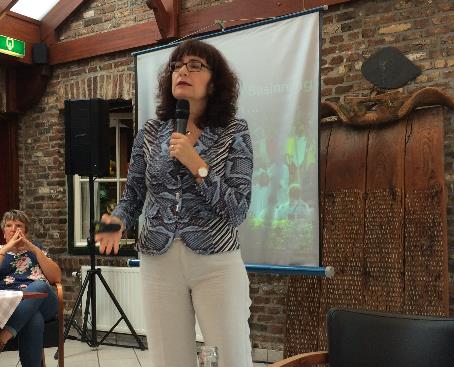 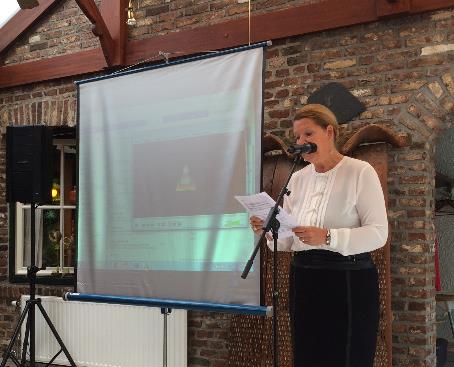 Anya Niewerra (Direktorin Tourismusamt VVV Zuid Limburg)
Nicole Ramaekers-Rutjens (Bürgermeisterin)
Programm II
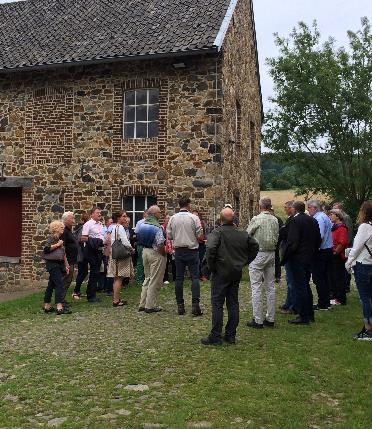 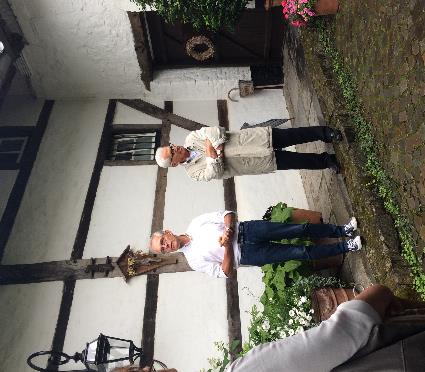 F. Jansen (Vereniging Natuurmonumenten)
Jo Kockelkoren (Stichting Mechelen Beleefbaar Groen)
Hans de Vree (De Carishof, private Garteninitiative)
Zusammenfassung
Eine Gemeinde muss sich darüber bewusst sein, worin ihre Stärken , aber auch ihre Bedrohungen liegen, und so gegebene Chancen nutzen und frühzeitig Schwächen ausgleichen (SWOT).

Eine Gemeinde muss einen Plan erarbeiten, der auf diese Entwicklungen reagiert.
Impressionen/ Anregungen
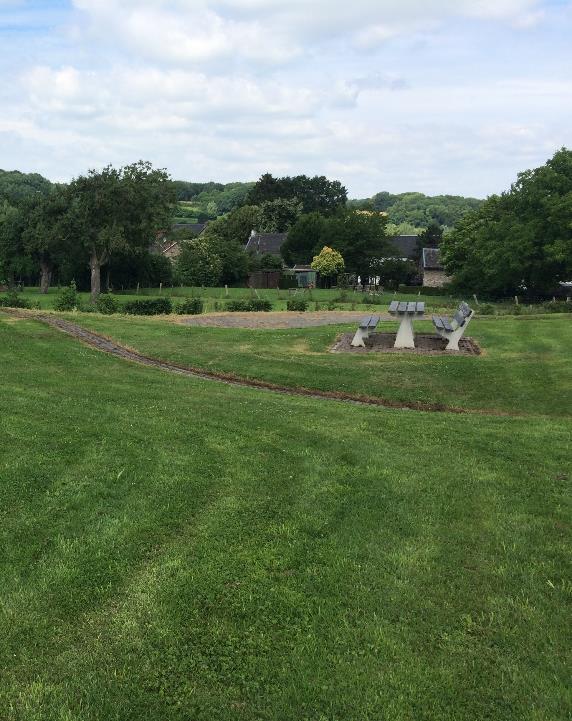 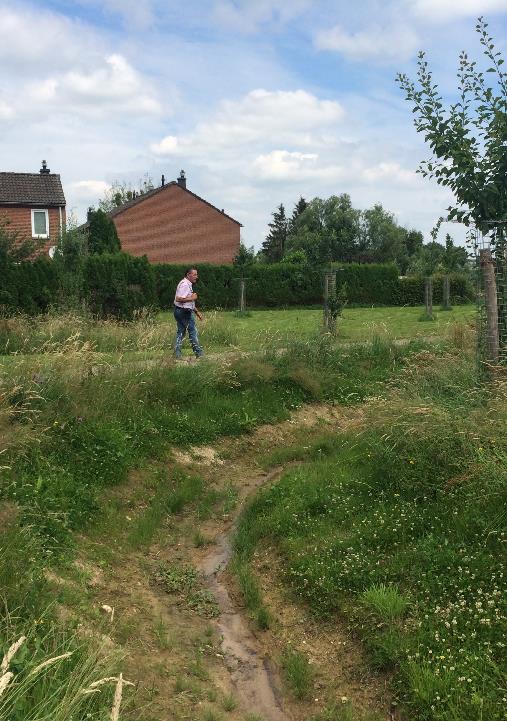 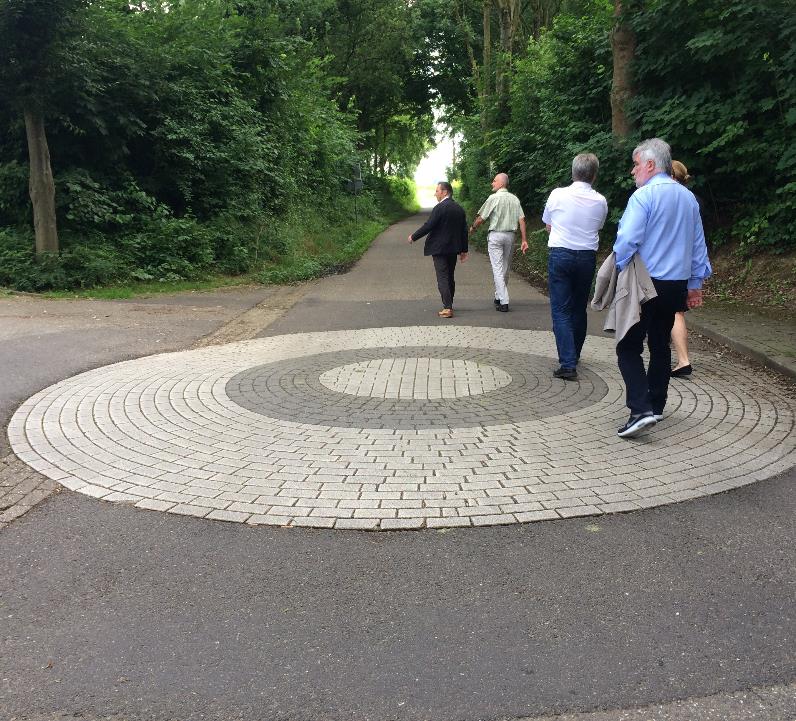 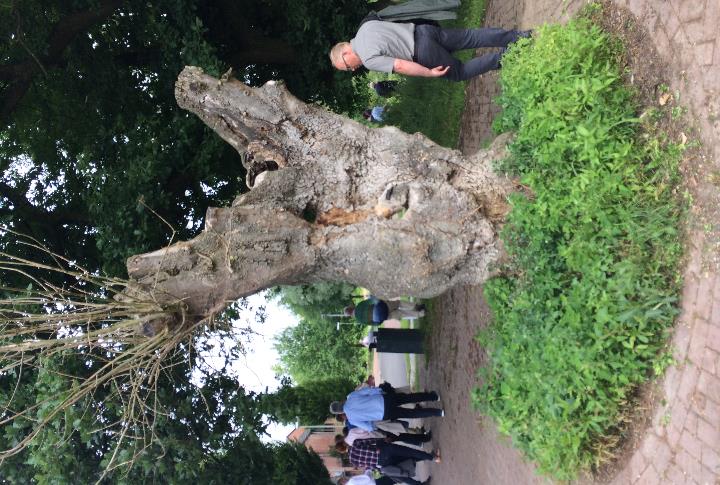 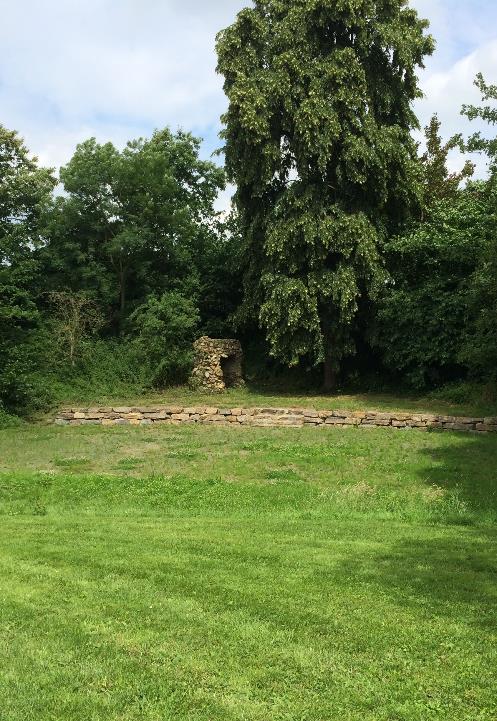 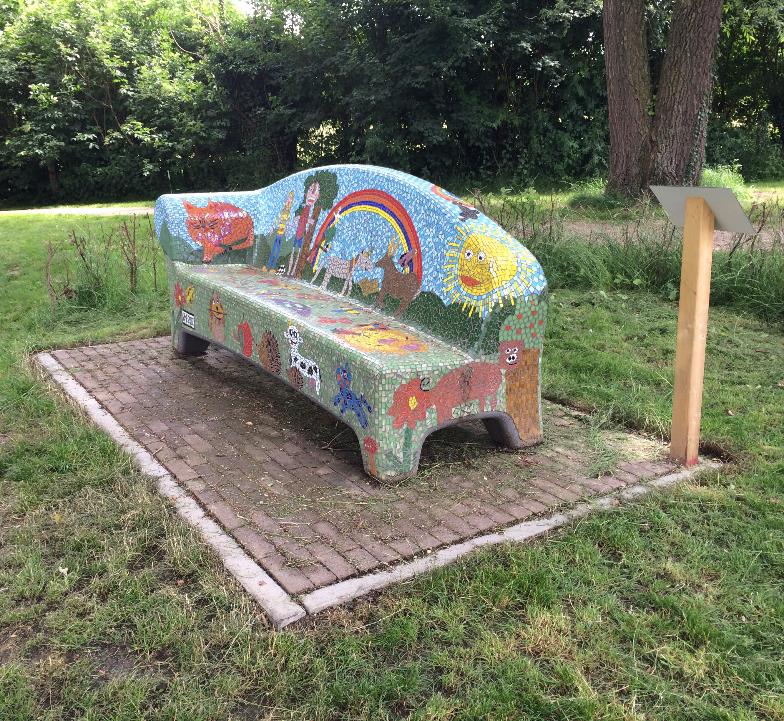 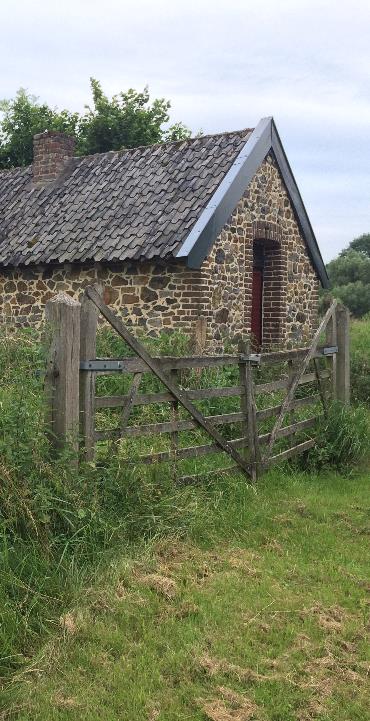 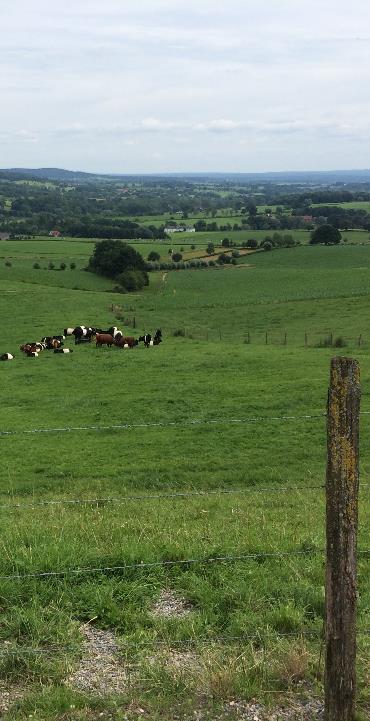 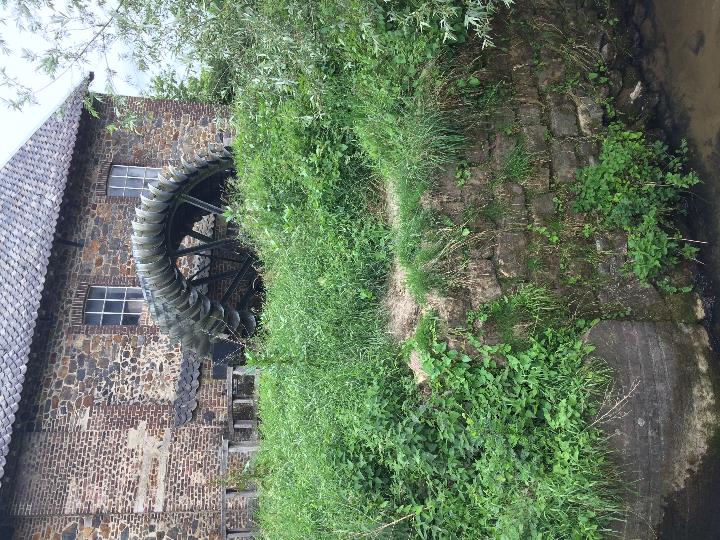 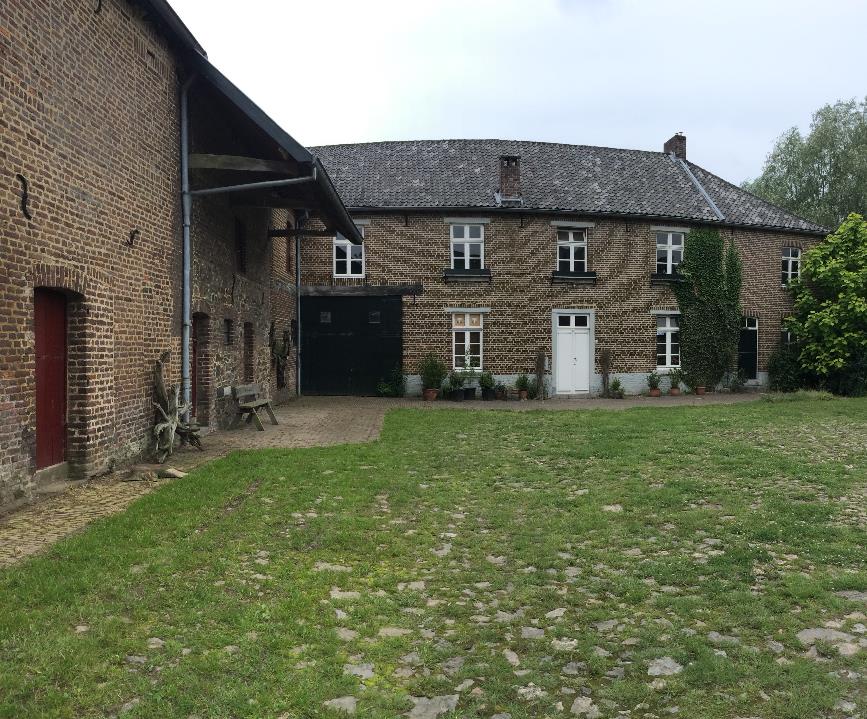 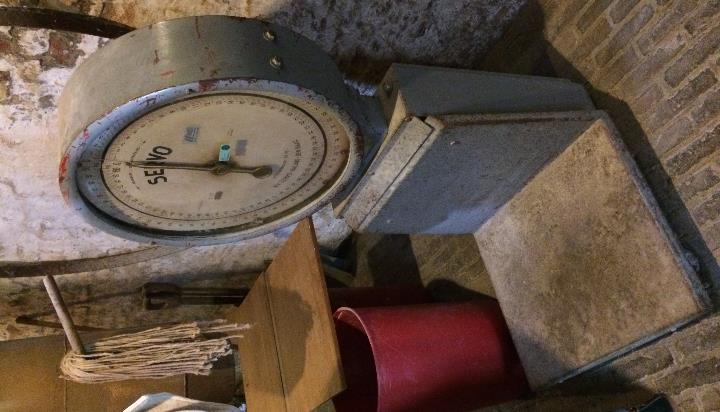 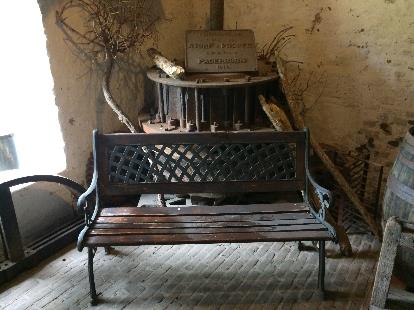 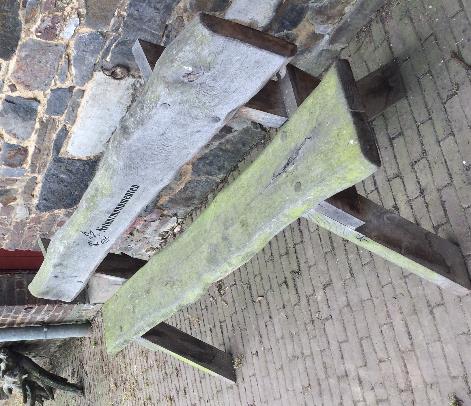 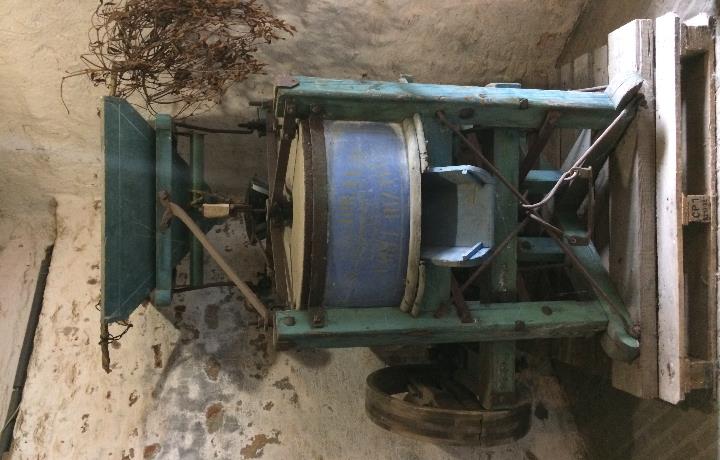 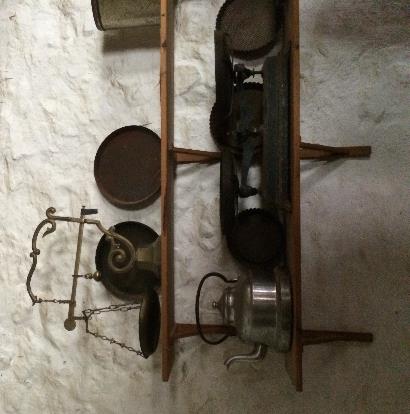 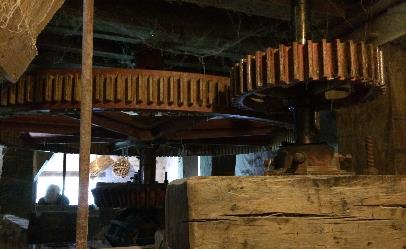 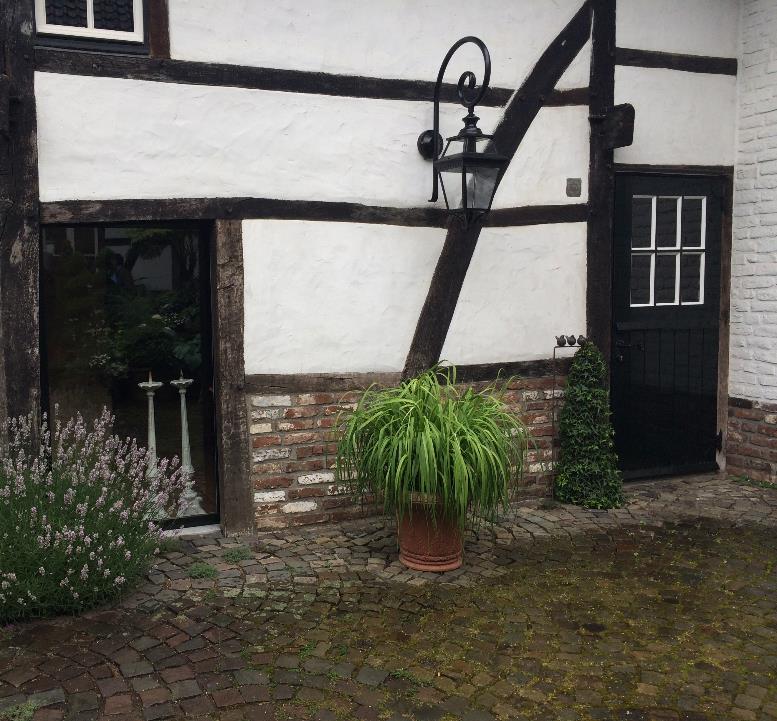 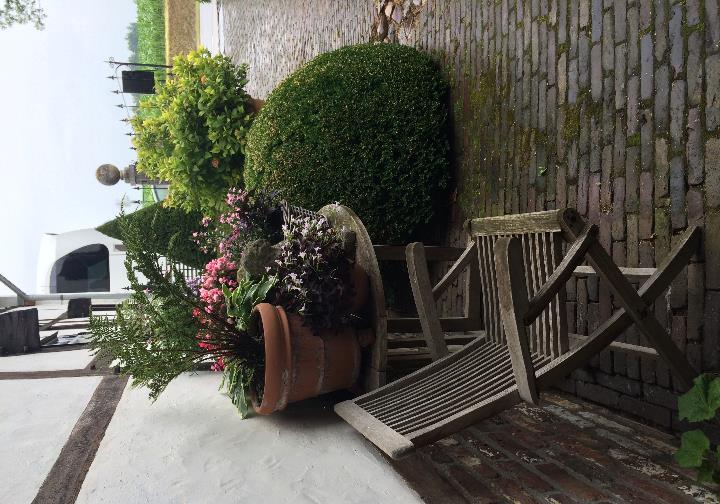 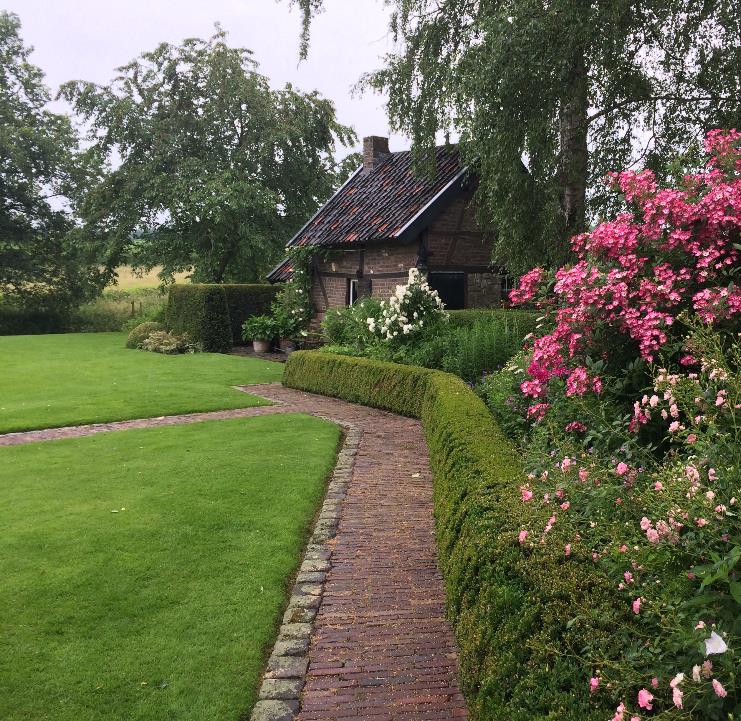 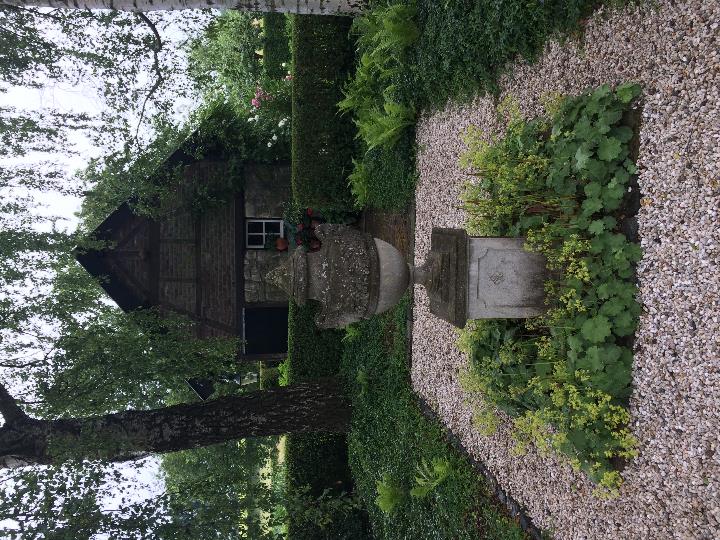 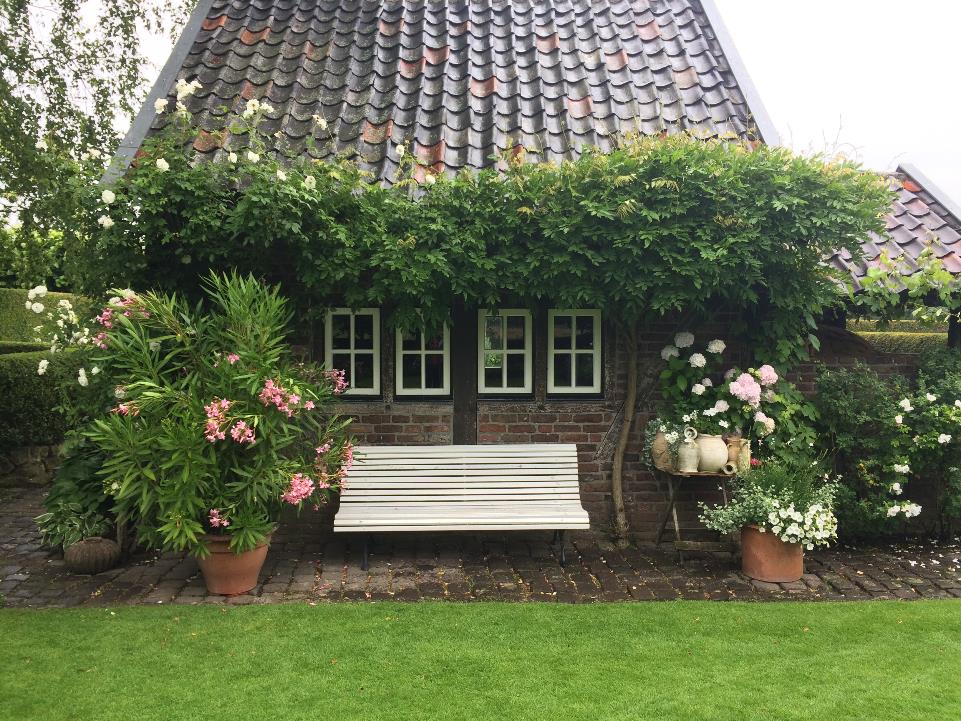 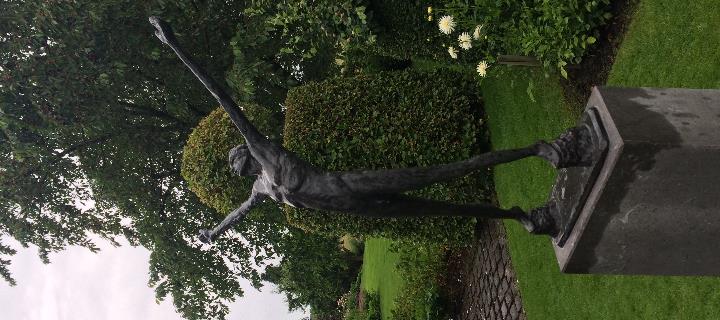 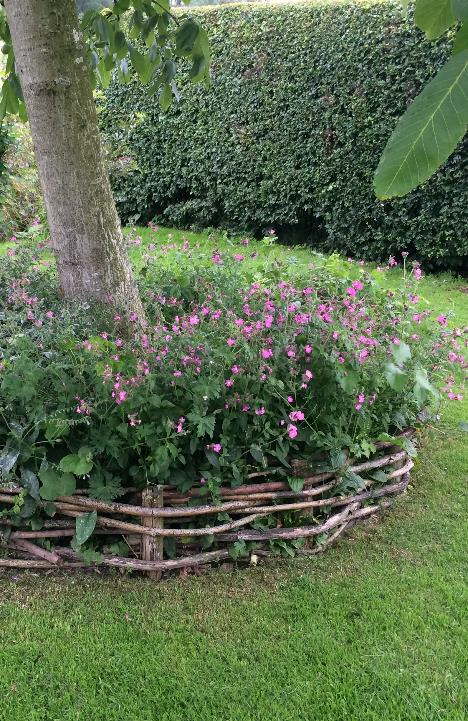 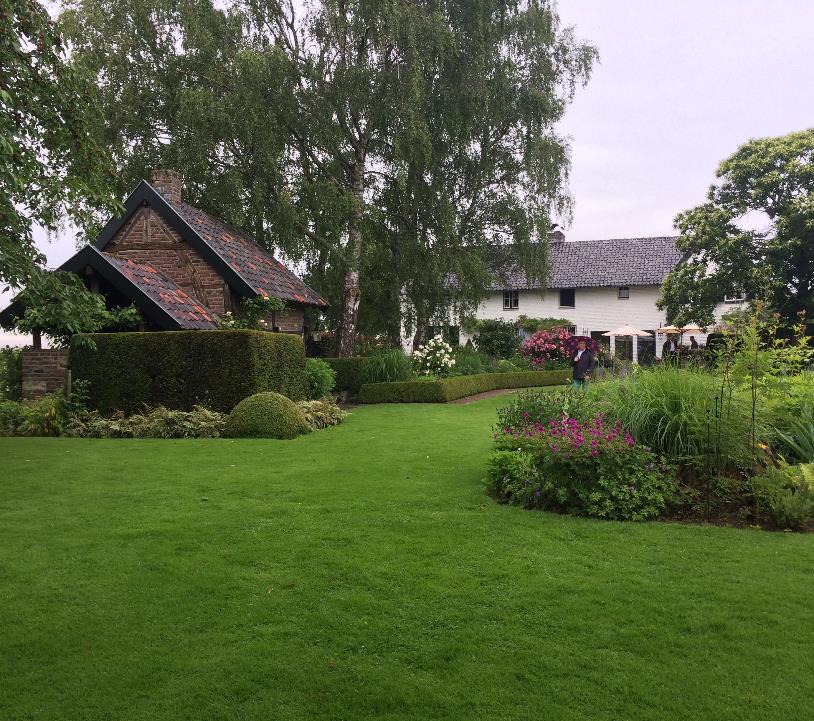 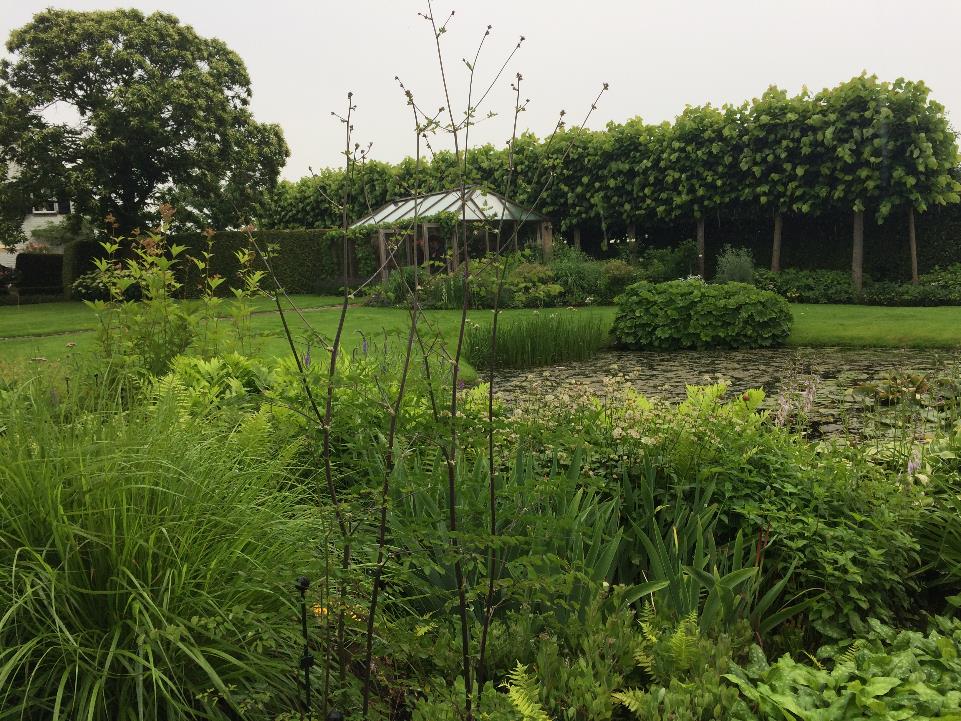 ENDE